Peter Henderson’s Picture Language
Structure and Interpretation of Computer Programs
Spring Term, 2019
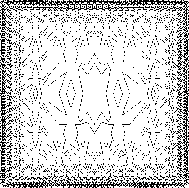 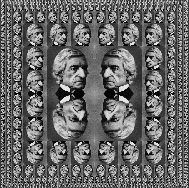 The Picture Language

Invented by Peter Henderson (Oxford/Southhampton)

Motivation:

VLSI circuit design--
eliminate repetitive wire layout
succinct description via a good programming language
  (idea of embedded languages)
Escher diagrams (pretty pictures)

Our interest: higher-order procedures.

(We try to minimize vector calculations -- this is not (!!) a course in linear algebra...)

Try and read this code and guess what it does
(like reading a foreign language... pretend you understand...)
Note: I forget and relearn this code, every year I teach the course
    (“How’s that, again? ...”)

Hint: a painter is something that draws a picture.
(How?  What?  Suspend your ignorance for a moment...)
Hint: a painter is something that draws a picture.
(How?  What?  Suspend your ignorance for a moment...)

A painter is something that draws a picture...

(define wave2 (beside wave (flip-vert wave)))
(define wave4 (below wave2 wave2))
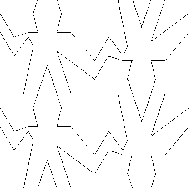 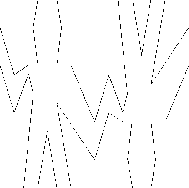 A painter is something that draws a picture...

(define (right-split painter n)
  (if (= n 0)
      painter
      (let ((smaller (right-split painter (- n 1))))
        (beside painter (below smaller smaller)))))

(define (corner-split painter n)
  (if (= n 0)
      painter
      (let ((up (up-split painter (- n 1)))
            (right (right-split painter (- n 1))))
        (let ((top-left (beside up up))
              (bottom-right (below right right))
              (corner (corner-split painter (- n 1))))
          (beside (below painter top-left)
                  (below bottom-right corner))))))
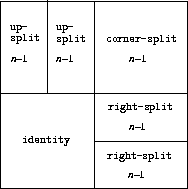 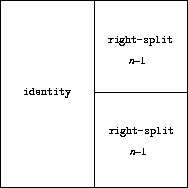 A painter is something that draws a picture...

(define wave2 (beside wave (flip-vert wave)))
(define wave4 (below wave2 wave2))

(define (flipped-pairs painter)
  (let ((painter2 (beside painter (flip-vert painter))))
    (below painter2 painter2)))

(define wave4 (flipped-pairs wave))

(define (right-split painter n)
  (if (= n 0)
      painter
      (let ((smaller (right-split painter (- n 1))))
        (beside painter (below smaller smaller)))))

(define (corner-split painter n)
  (if (= n 0)
      painter
      (let ((up (up-split painter (- n 1)))
            (right (right-split painter (- n 1))))
        (let ((top-left (beside up up))
              (bottom-right (below right right))
              (corner (corner-split painter (- n 1))))
          (beside (below painter top-left)
                  (below bottom-right corner))))))

(define (square-limit painter n)
  (let ((quarter (corner-split painter n)))
    (let ((half (beside (flip-horiz quarter) quarter)))
      (below (flip-vert half) half))))
Functionality


Painter = Frame --> Output 			[draws a picture in a frame]

Frame = Vector * Vector * Vector

transform-painter:  Painter * Vector * Vector * Vector --> Painter

above, below, beside, rotate90:  Painter --> Painter
(0,1)
relative
(1,0)
(0,1)
c
c
(0,1)
(1,0)
b
b
a
a
true
(0,0)
frame (a,b,c)
frame (a,b,c)
frame (a,c,b)
(0,0)
Transforming painters

(define (rotate90 painter)
  (transform-painter painter
                     (make-vect 1.0 0.0)
                     (make-vect 1.0 1.0)
                     (make-vect 0.0 0.0)))


(define (squash-inwards painter)
  (transform-painter painter
                     (make-vect 0.0 0.0)
                     (make-vect 0.65 0.35)
                     (make-vect 0.35 0.65)))


(define (beside painter1 painter2)
  (let ((split-point (make-vect 0.5 0.0)))
    (let ((paint-left
           (transform-painter painter1
                              (make-vect 0.0 0.0)
                              split-point
                              (make-vect 0.0 1.0)))
          (paint-right
           (transform-painter painter2
                              split-point
                              (make-vect 1.0 0.0)
                              (make-vect 0.5 1.0))))
      (lambda (frame)
        (paint-left frame)
        (paint-right frame)))))
2
3
1
3
2
1
Frames

Origin(Frame) + x*Edge1(Frame) + y* Edge2(Frame)



(define (frame-coord-map frame)
  (lambda (v)
    (add-vect
     (origin-frame frame)
     (add-vect (scale-vect (xcor-vect v)
                           (edge1-frame frame))
               (scale-vect (ycor-vect v)
                           (edge2-frame frame))))))

((frame-coord-map a-frame) (make-vect 0 0))

(origin-frame a-frame)
Edge2
Edge1
Origin
Painters

(define (transform-painter painter origin corner1 corner2)
  (lambda (frame)
    (let ((m (frame-coord-map frame)))
      (let ((new-origin (m origin)))
        (painter
         (make-frame new-origin
                     (sub-vect (m corner1) new-origin)
                     (sub-vect (m corner2) new-origin)))))))


(define (flip-vert painter)
  (transform-painter painter
                     (make-vect 0.0 1.0)    ; new origin
                     (make-vect 1.0 1.0)    ; new end of edge1
                     (make-vect 0.0 0.0)))  ; new end of edge2


(define (shrink-to-upper-right painter)
  (transform-painter painter
                     (make-vect 0.5 0.5)
                     (make-vect 1.0 0.5)
                     (make-vect 0.5 1.0)))
Painters
(define (transform-painter painter origin corner1 corner2)
  (lambda (frame)
    (let ((m (frame-coord-map frame)))
      (let ((new-origin (m origin)))
        (painter 
         (make-frame new-origin
                     (sub-vect (m corner1) new-origin)
                     (sub-vect (m corner2) new-origin)))))))
(lambda (frame) (painter frame)) = painter
(sub-vect (m corner2) new-origin)
(m corner2)
(sub-vect (m corner1) new-origin)
(m (0,1))
edge2
frame= 
(O,edge1,edge2)
new-frame
(m corner1)
(m origin)
new-origin
(m (1,0))
b= c-a
(m (0,0))
edge1
O
c= a+b
a= c-b
(0,0)
Painters

(define (wave frame)
  (let ((m (frame-coord-map frame)))
    (draw-lines
      m
      (list (make-line (make-vect x1  y1) (make-vect x’1  y’1))
            (make-line (make-vect x2   y2) (make-vect x’2  y’2))
            ...
            (make-line (make-vect xn  yn) (make-vect x’n  y’n))) )))